Children’s Therapeutic Foster Care (CTFC) & Treatment Foster Care Oregon (TFCO)
Sura Shlebah, CTFC Specialist
 Deirdre Laney-King, TFCO Program Manager, Wayne State University
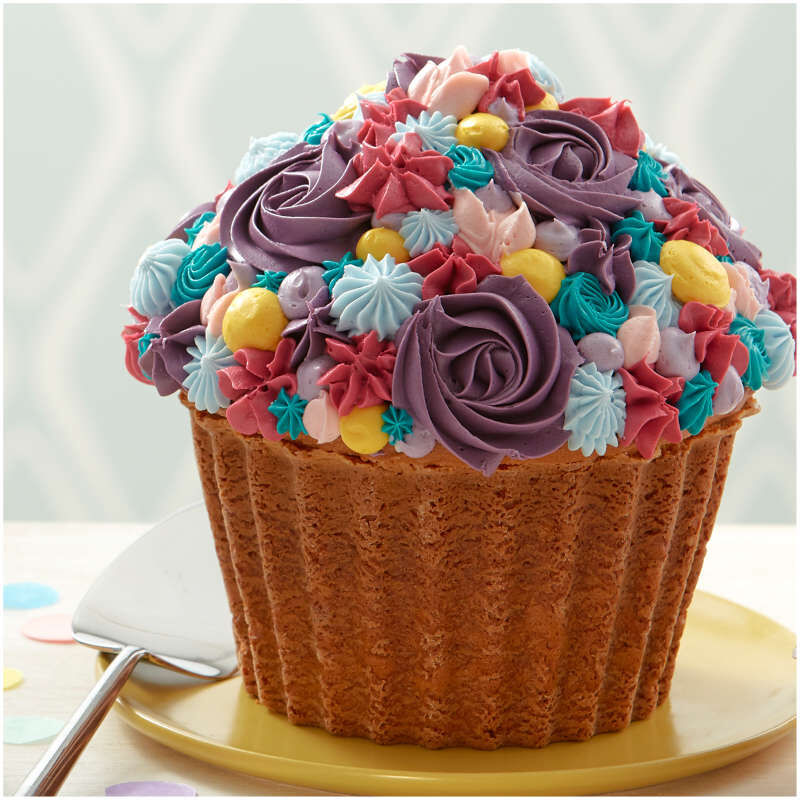 CTFC & TFCO Defined
Treatment Foster Care Oregon (TFCO) is the evidence based practice we are using for CTFC. It uses CTFC Medicaid service as the structure for delivering clinical services.
Just like the icing, it is layered on the top of the cupcake. It adds a little something extra, makes the cupcake unique and identifiable. 


Children’s Therapeutic Foster Care (CTFC) is the Medicaid SEDW service. It is a statewide service. It does not require an evidence based practice.
Just like the cupcake, it provides the structure, the base, and the core components.
CTFC in the public mental health system
Community Psych Hospitals
Hawthorn Center
Crisis Residential
Children’s Therapeutic Foster Care
Level of Care
Homebased
3
Children’s therapeutic foster care (CTFC) & Treatment Foster Care Oregon (TFCO)
4
Children’s therapeutic foster care (CTFC) & Treatment Foster Care Oregon (TFCO)
5
SEDW & CTFC
State-wide need for Children’s Therapeutic Foster Care (CTFC):
Children’s therapeutic foster care (CTFC) & Treatment Foster Care Oregon (TFCO)
6
CTFC/TFCO Funding
Children’s therapeutic foster care (CTFC) & Treatment Foster Care Oregon (TFCO)
7
Clinical training for TFCO team (TLs & Recs attend a second time)
Therapeutic Foster Home training
FOCUS training
TFCO consultant assigned
Consultation begins
Implementation Packets
Services begin with children/youth
Recruitment consultation ongoing
Site visits, Implementation Reviews and Fidelity Assessments 
Phase Transition Meeting
Communication Plan
Administration, Team Leader clinical training
Readiness Questionnaire 
Kickoff and Discovery meeting
Team Leader & Recruiter attend Training
Therapeutic Parent recruitment begins
IT/ Technology
Phase Transition Meeting to Readiness
Recruitment coaching begins - Vet Inquires
Staff positing and hire plan (rest of team) 
Recruit & vet three viable TFCO homes
Phase Transition Meeting to  Implementation
Successful implementation of TFCO model to fidelity
Completion of certification packet
Ongoing training for new staff
Ongoing recruitment of Therapeutic Homes
Continued participation in Michigan TFCO Implementation initiative 
Continued FOCUS subscription 
Continuous quality improvement & quality assurance (internal)
Fidelity assessments (TFC Consultants)
Agency is current provider of Waiver for Serious Emotional Disturbance (SEDW) Services
Agency has or is in collaboration with a Wraparound Team
Agency receives an overview of Michigan TFCO Implementation structure 
Agency has resources to implement an Evidence Based Practice with an evaluation requirement
PIHP role identified
TFCO model/ age group identified
Cost Calculator and Budget completed
Agency contracts with WSU/ MDHHS
Program Champion identified
Difference established between CTFC and traditional foster care
Referral criteria
Application to become a Child Placing Agency (CPA) submitted
Informational meeting completed with Dept. of Child Welfare Licensing (DCWL) Consultant
Application submitted to become an enrolled provider of Children’s Therapeutic Foster Care (CTFC) 
Staffing timeline 
Team Lead and Recruiter hired
DCWL training for licensing staff
Phase Transition Meeting (Feasibility Questionnaire)
Participation in Clinical Evaluation
CD DLK RG 1/24/22
Participation on Michigan TFCO Leadership Team
CTFC using TFCO: Outcomes
In Michigan Implementation of TFCO using Children’s Therapeutic Foster Care SEDW Medicaid Service:
As of FY21, all 13 youth served across 3 sites exited TFCO treatment to a lower level of care 
1 youth who spent approx. 5 years at Hawthorn Center was eligible to return to the community after 6 months in TFCO
All youth who completed 1 year follow up (originally eligible for psychiatric hospitalization at the time of TFCO referral) had remained out of locked care settings in the year since TFCO treatment
9
Children’s therapeutic foster care (CTFC) & Treatment Foster Care Oregon (TFCO)
TFCO Overview: Services in Michigan
Therapeutic Parent/ Caregiver
Youth
Aftercare Family
Training
PDR Calls
Weekly Meetings
24/7 Support
Substitute Care
Wraparound
Point & Level System
Daily Mentoring
Close Supervision
School Card
Individual Therapy
Skills Coaching
Psychiatry
Wraparound
Family Therapy
Therapeutic Time
24/7 Support
10
Training required for Therapeutic Parents
Therapeutic Parents are mental health treatment providers, but we use foster care rules to license their homes (as best practice for ensuring safety)
There are 4 core training requirements for Therapeutic Parents:
Department of Child Welfare Licensing Requirements 
Our program does not require PRIDE training
Community Mental Health Recommended Topics
Children’s Therapeutic Foster Care Medicaid Service Requirements
TFCO 12 hr Pre-Placement Model Training

Many of these training requirements overlap. We have a training grid that explains this a little more.
Children’s therapeutic foster care (CTFC) & Treatment Foster Care Oregon (TFCO)
11
Establishing a Medicaid daily rate for CTFC that reflects encounter-based services, non-encounter-based services and administration costs would increase availability and utilization across Michigan.
Increasing the availability and utilization of an intensive community-based service like CTFC would increase treatment options that provide an alternative to expensive inpatient care
Sustainability
Thank You
Sura Shlebah, MA, LMSW
Deirdre Laney-King, LMSW
Specialist, Children’s Therapeutic Foster Care 
Division of Program and Grant Development and Quality Monitoring 
Bureau of Children’s Coordinated Health Policy and Supports 
Michigan Department of Health and Human Services
Email: shlebahs@michigan.gov
TFCO Program Manager
(Oversees implementation of TFCO Evidence Based Practice in Michigan)
Wayne State University School of Medicine
Psychiatry and Behavioral Neuroscience
Email: daking@med.wayne.edu
13